Visa and Registration Centre
Office of Internationalisation
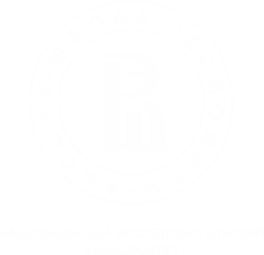 VISA & REGISTRATION 
Highlights
Moscow, 2019
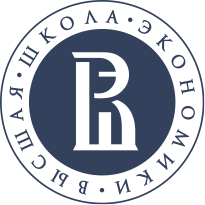 Visa and Registration Centre
Office of Internationalisation
MIGRATION CARD
 
                                       

                                              Passport control


                               Always
                                             keep it with you


                                   Departure
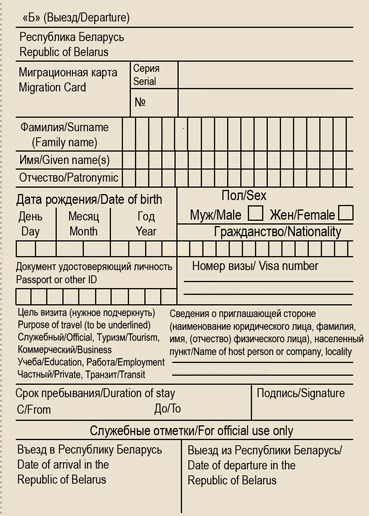 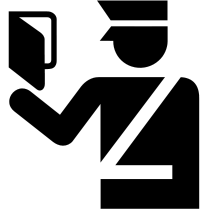 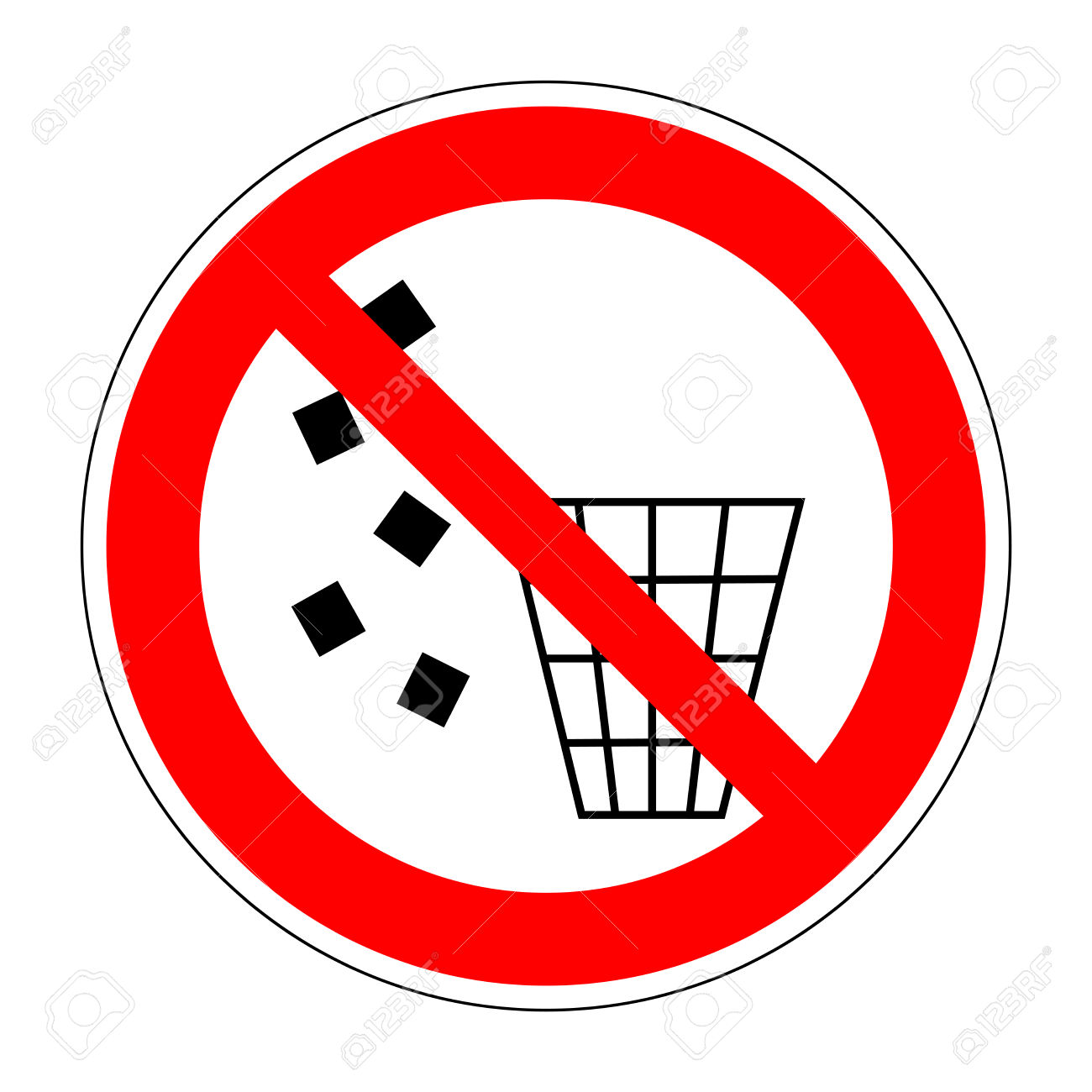 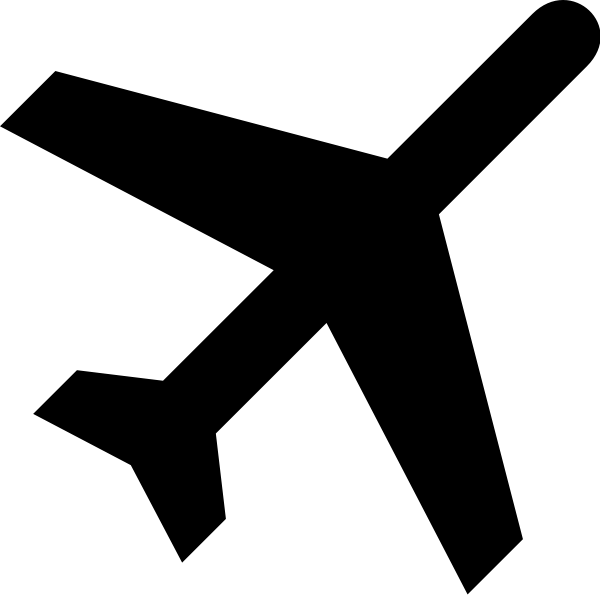 Education
must be underlined as a purpose of entry
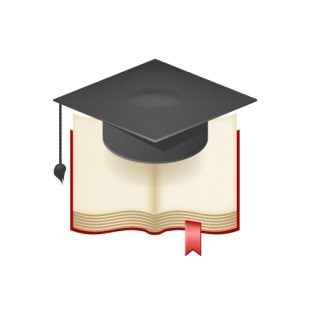 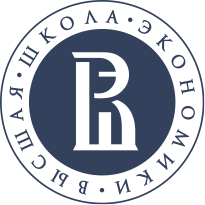 Visa and Registration Centre
Office of Internationalisation
REGISTRATION
WHEN TO APPLY?

On  the next day upon arrival
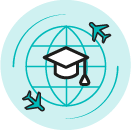 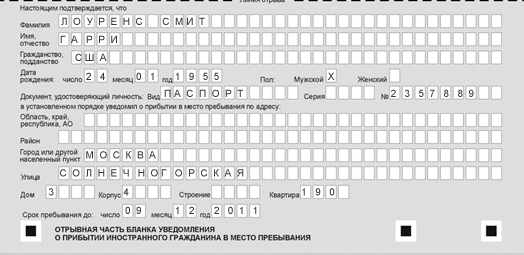 WHAT DOCUMENTS? 
copy of passport (all pages with marks, stamps, visas) including visa
copy of migration card
additional documents may be required (an HSE request )
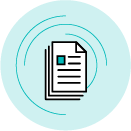 WHEN TO PICK IT UP?
in 5 working days after submitting
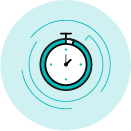 HOW TO APPLY FOR REGISTRATION
apartment
dormitory
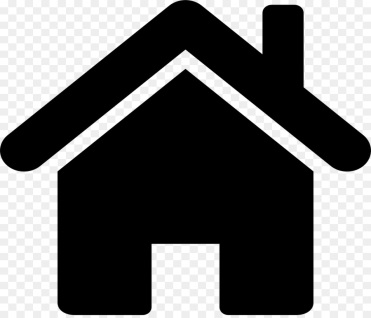 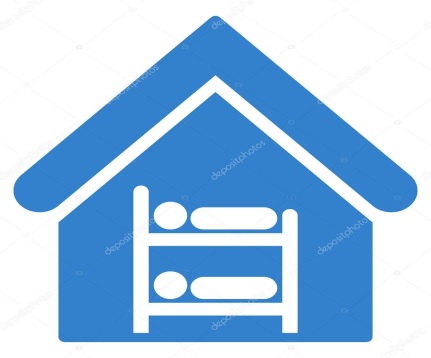 Landlord
Passport specialist
“Passportist”
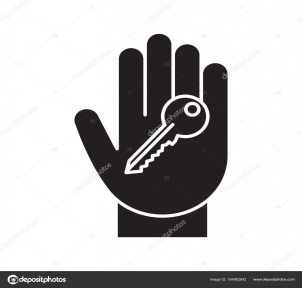 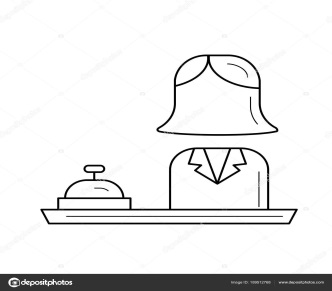 request form from HSE University
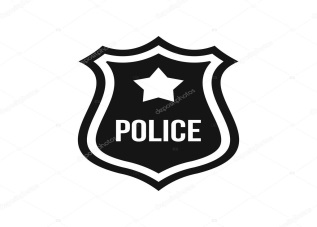 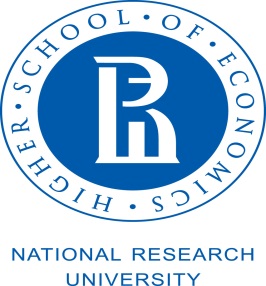 local territorial body of the Russian Ministry of Internal Affairs
Higher School of Economics University, Moscow, 2019
REGISTRATION
Fake Registration
Original Registration
Free of charge and made by a local migration office
The address on the registration slip is the same as your place of residence in Russia
The dates on the registration slip are the same as the dates of your current visa
Don`t pay for registration 
The registration slip is made by a third party
Different addresses  on the registration slip and where you stay in Russia
The date of the expiration of your registration is later than your visa expires
Higher School of Economics University, Moscow, 2019
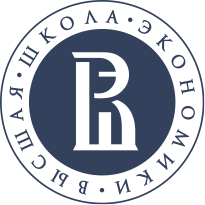 Visa and Registration Centre
Office of Internationalisation
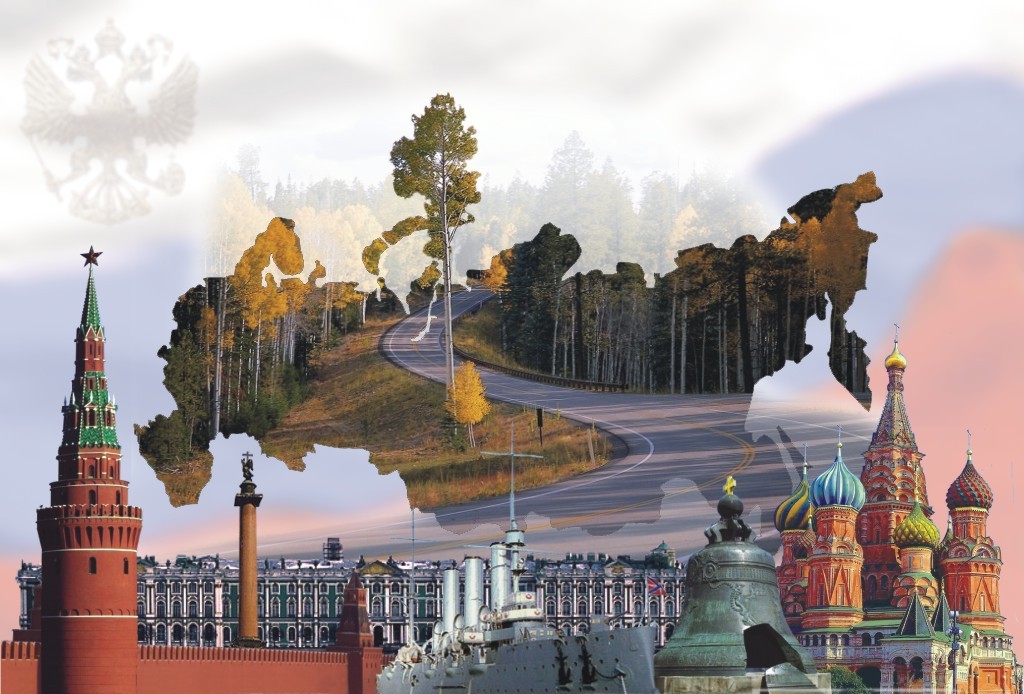 TRAVELING  ACROSS RUSSIA and YOUR REGISTRATION

ATTENTION!

If you travel across Russia and 
you get new registration in hostels, hotels, etc., 
upon your return to Moscow you must reapply for registration within 2 days (for more details see slide “REGISTRATION”).
Foreign citizens who violate the immigration regulations shall be subject to a fine and may be deported from Russia on the basis of a court decision
MULTIPLE-ENTRY VISA
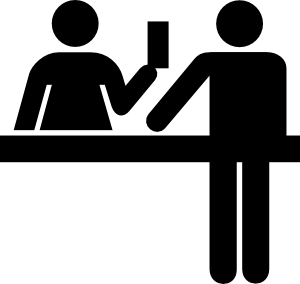 LIST OF DOCUMENTS 
 copy of passport (all pages with marks, stamps, visas)
 copy of visa
 migration card (original + copy)
 registration slip (original + copy of both sides) 
 1 color photo 3,5 x 4,5 cm 
 visa extension fee payment receipt (1600 Rubles)
  for full-degree students – request it from your study office
  copy of tuition agreement (for fee-paying students, you can get it from your program manager) 
 copy of your quota referral (for quota degree-seeking students, you can get it from your program manager) 
 order of enrollment (you can get it from your program manager)
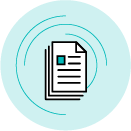 WHEN APPLY?
no later than 45 calendar days before your visa expires
photo
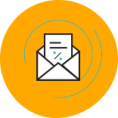 HOW TO APPLY?
deliver in person to Preparatory Year Program manager
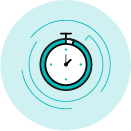 WHEN TO PICK UP?
Visa & Registration Centre will inform Preparatory Year Manager when it will be ready.
NEW REGISTRATION
As soon as you get your new multiple-entry visa you must apply for new registration at place of your residence (dormitory  or apartment) immediately.
photo
Higher School of Economics, Moscow, 2018
Our website
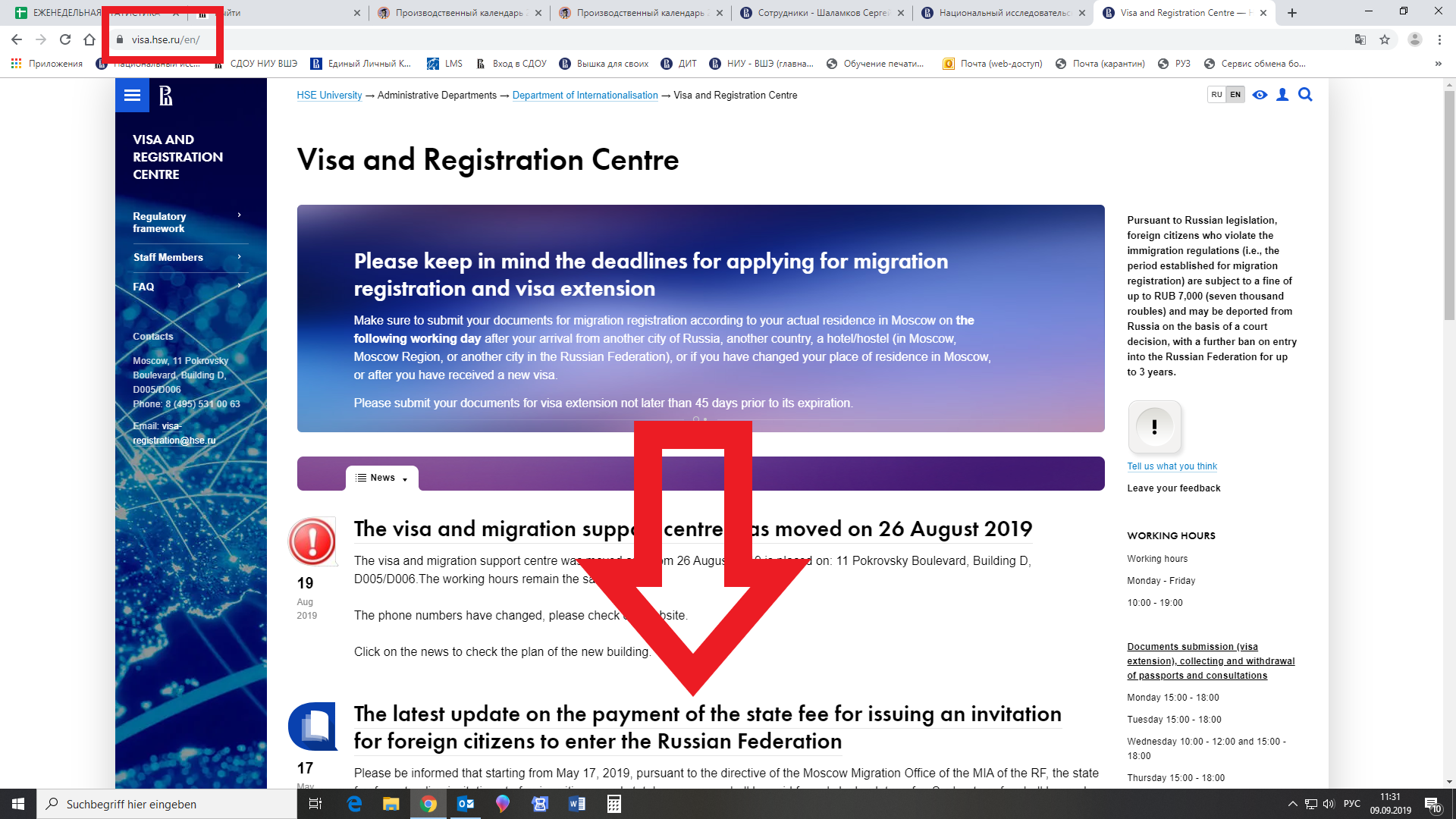 Our website
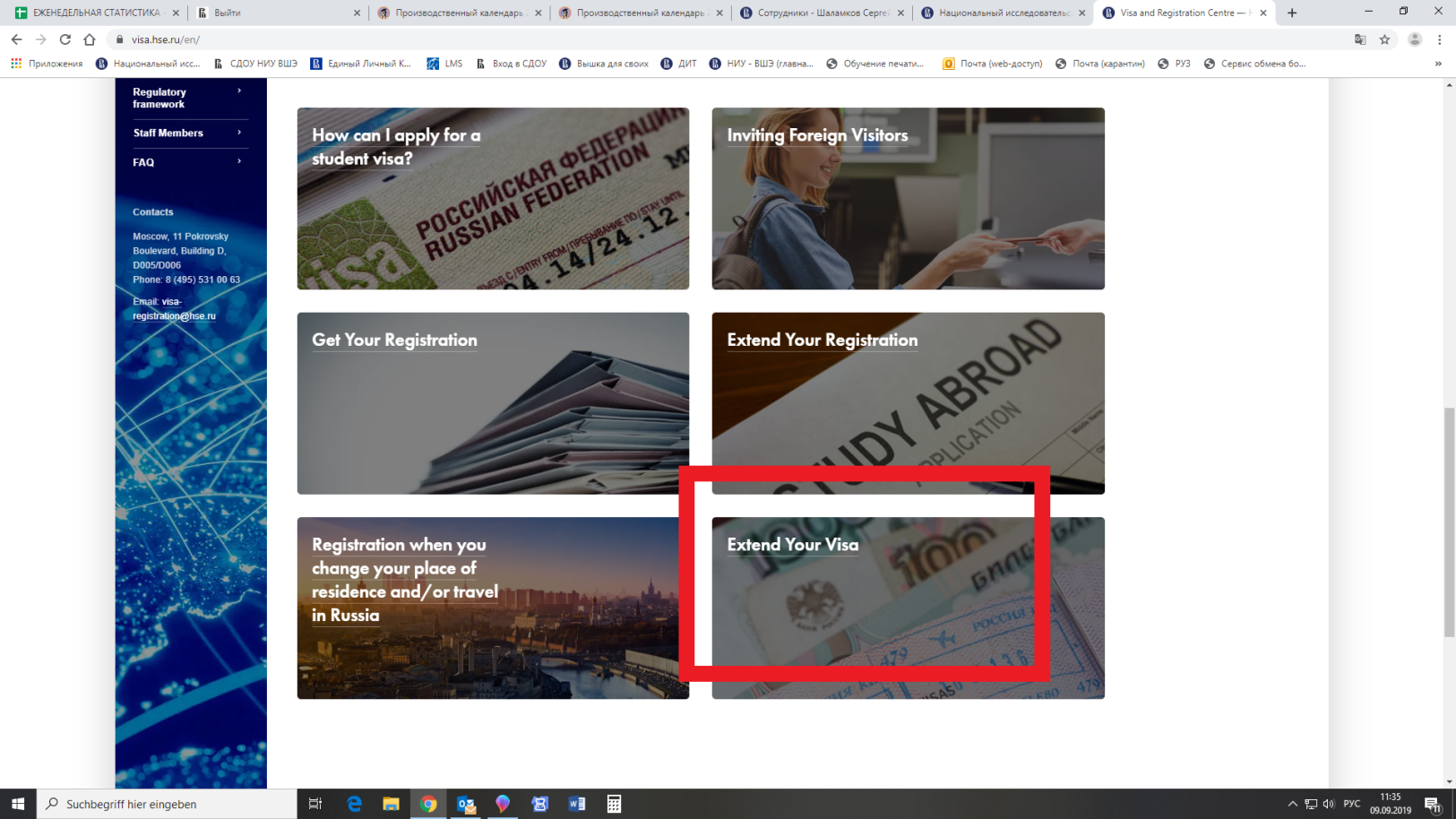 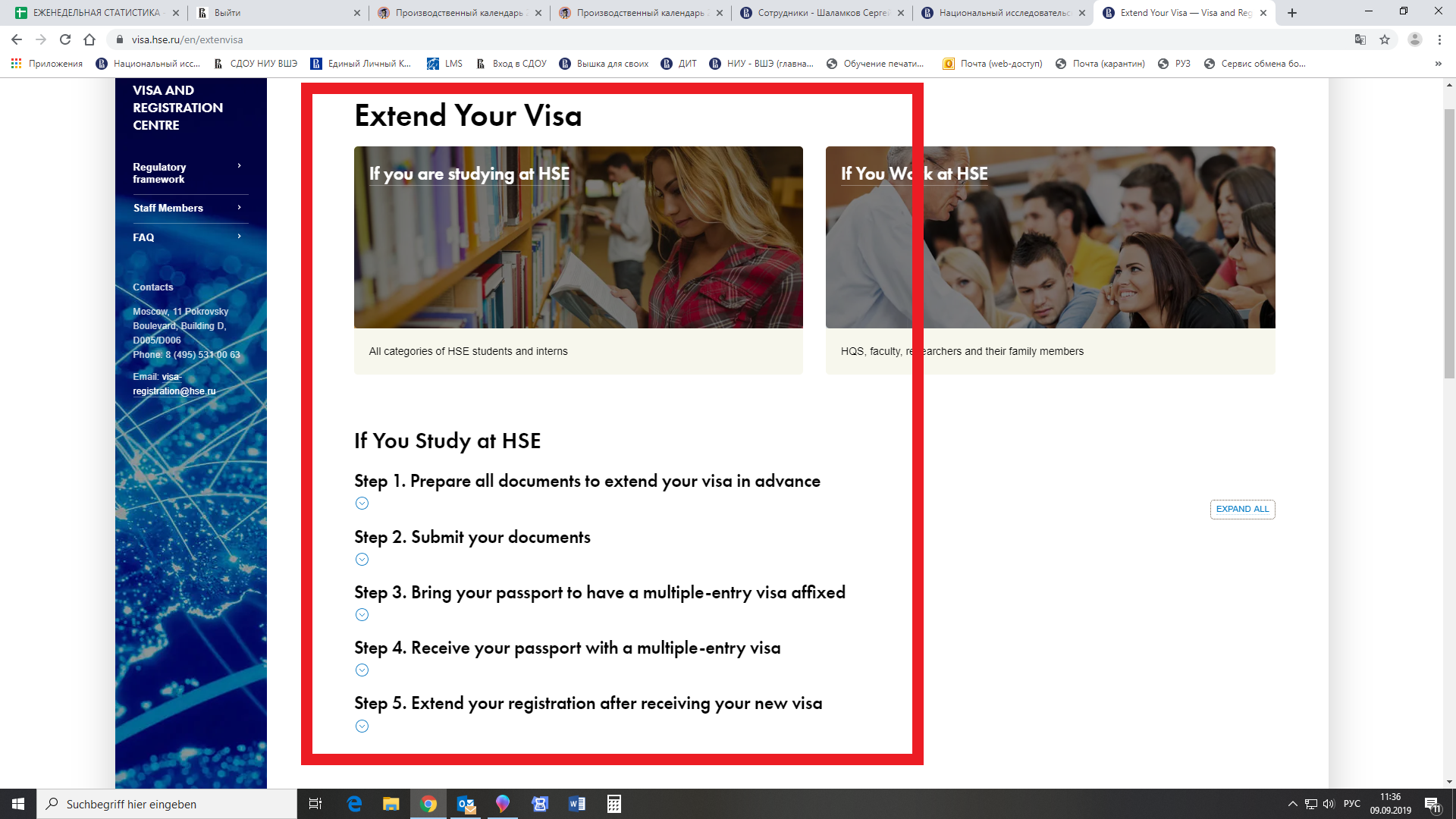 Our website
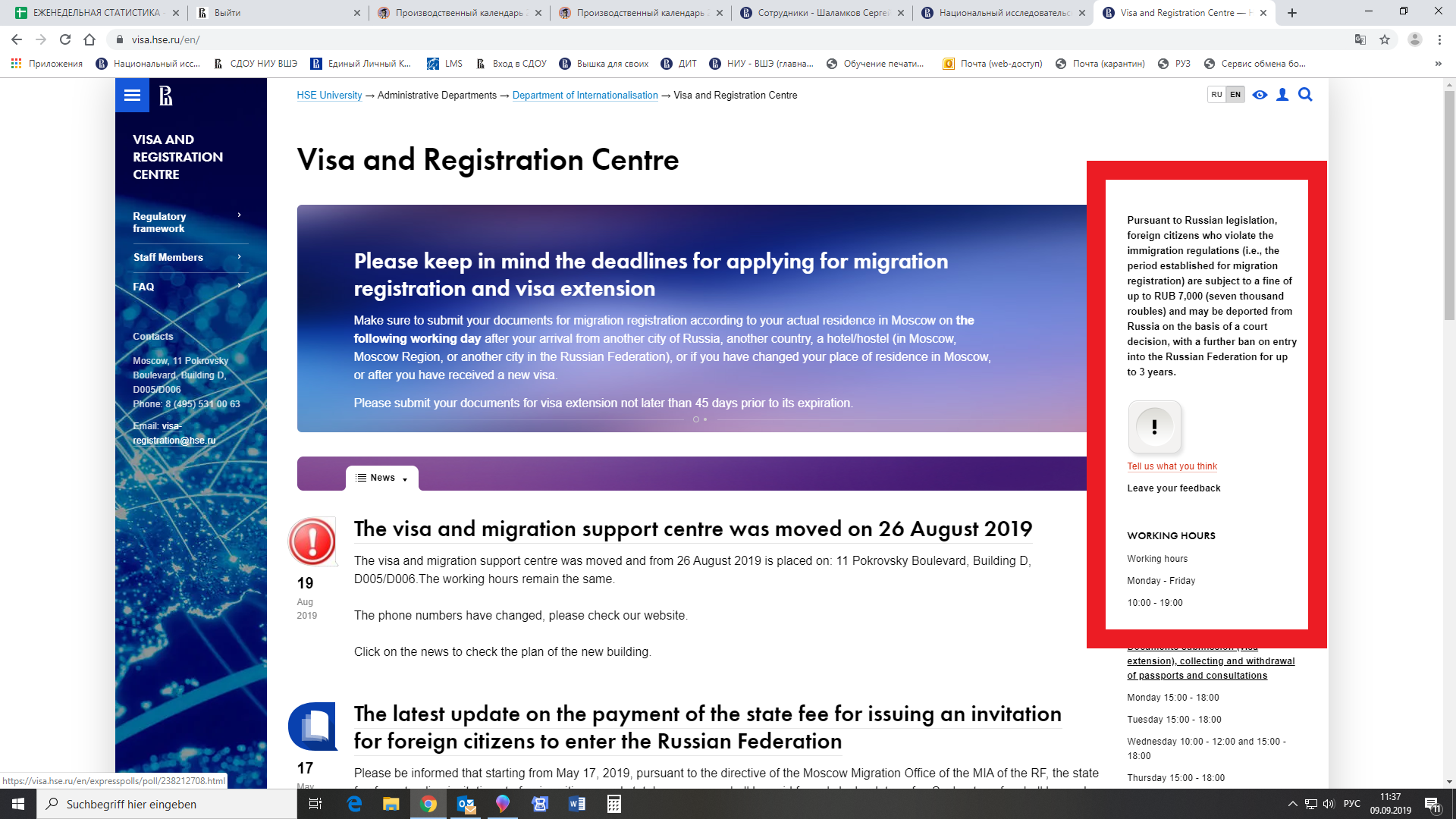 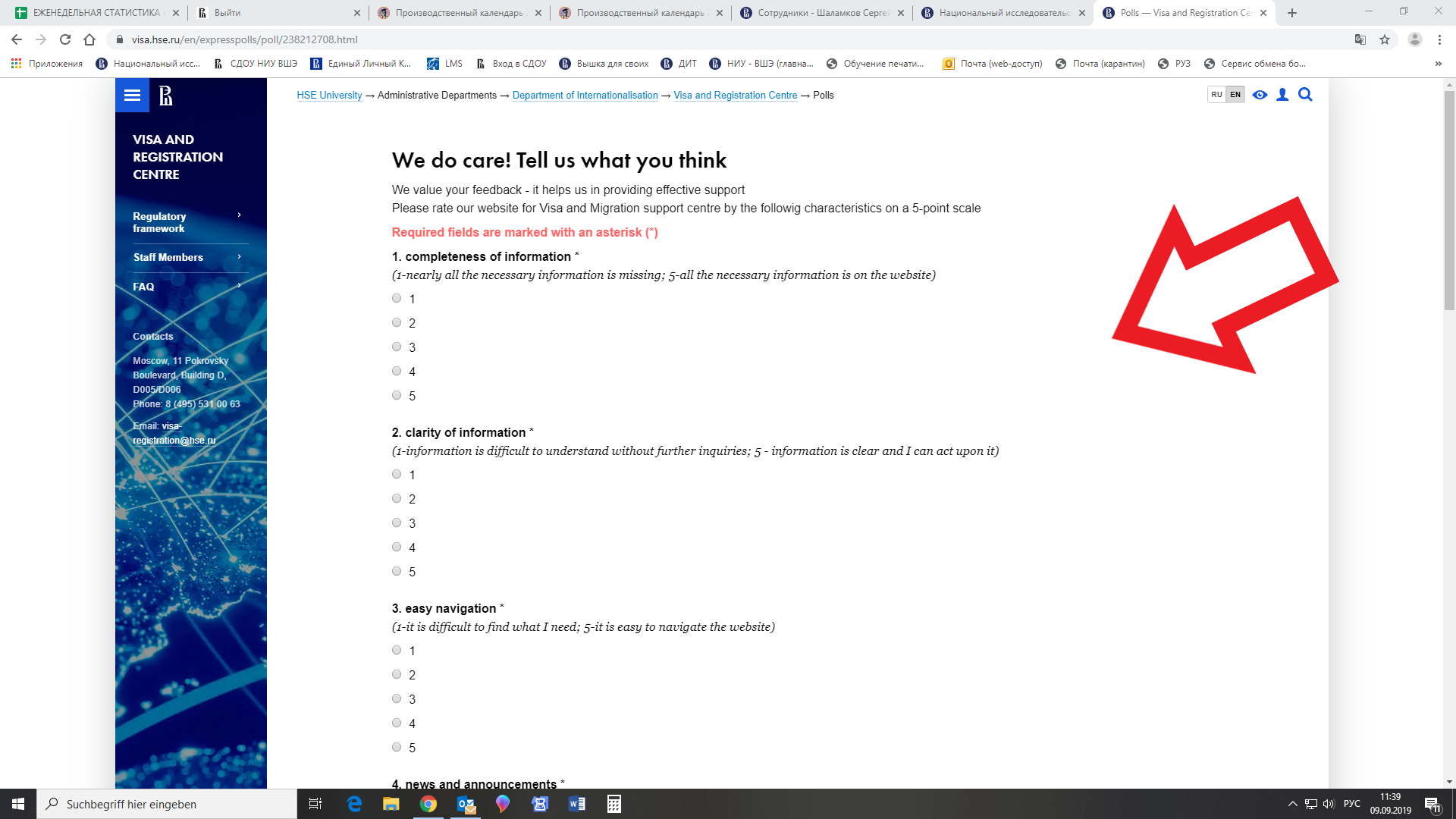 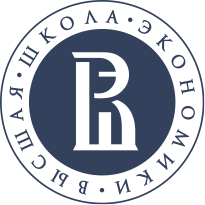 Visa and Registration Centre
Office of Internationalisation
HSE Visa & Registration Centre:
CONTACT DETAILS
for more information please visit our website: https://visa.hse.ru
Office hours:    Monday-Friday, 
10:00 am-7:00 pm

Visiting hours: 
Monday, Tuesday, Thursday- 03 pm - 06 pm

  Wednesday, Friday -  
10:00 a.m. -12-00 and 
03 pm - 06:00 pm.
If you have questions, please visit our website or/and contact us at:

email: visa-registration@hse.ru
Address: 11 Pokrovsky Boulevard, Building D (2E), D006
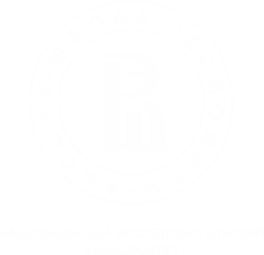